HELLO
My name is Şeyda Nur and my surname is Çinaz.
I'm eleven years old. I'm from Türkiye. I live in Istanbul

I study at Abdurrahmangazi İmam Hatip Secondary School. 

My hobbies are reading books with my friends and watching TV with my family
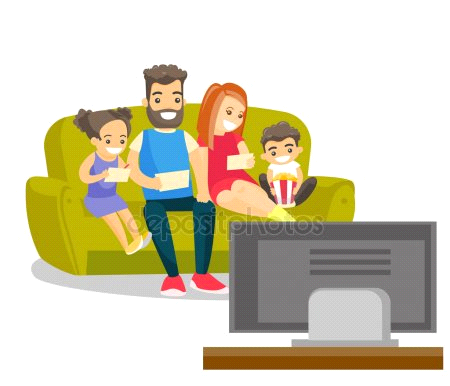 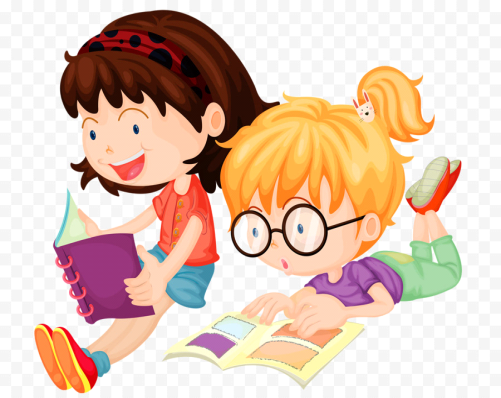 My favourite colour is red.
My favourite drink is orange juice.
My favourite food is pasta.
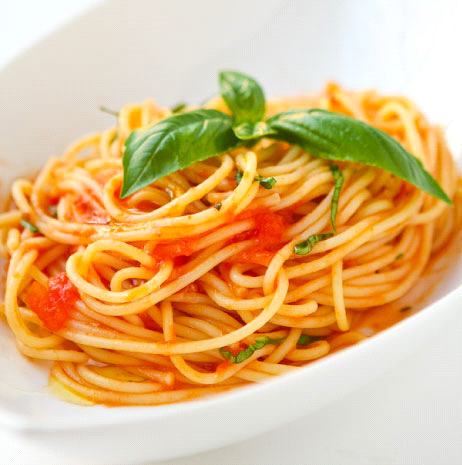 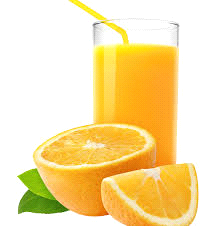 My favourite lesson is English.
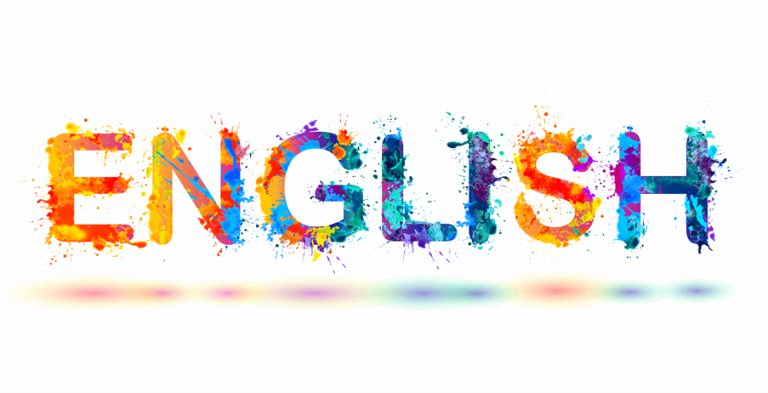 I'm happy to be in the E-TWINNING  project.
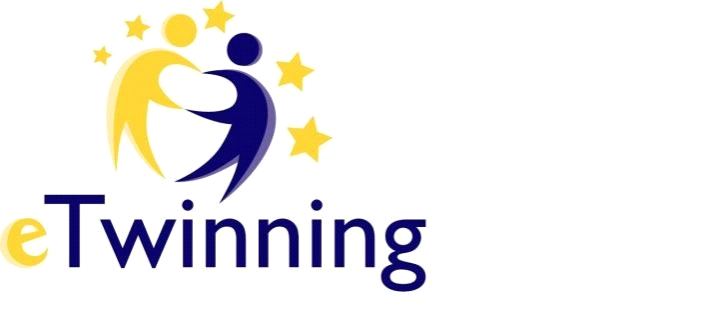